From Multi-Talent to Worldchampion Sprint
Bart Bennema
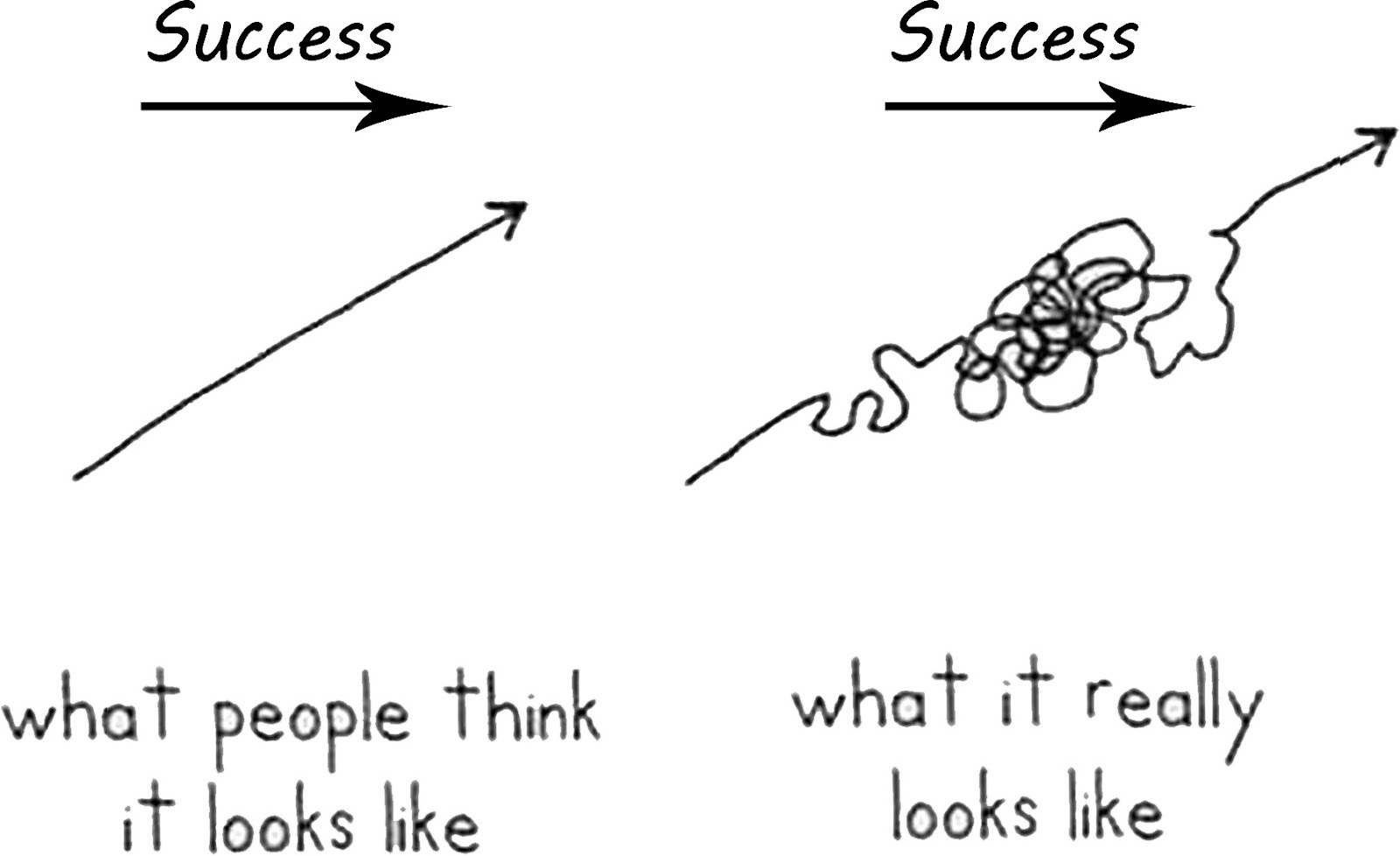 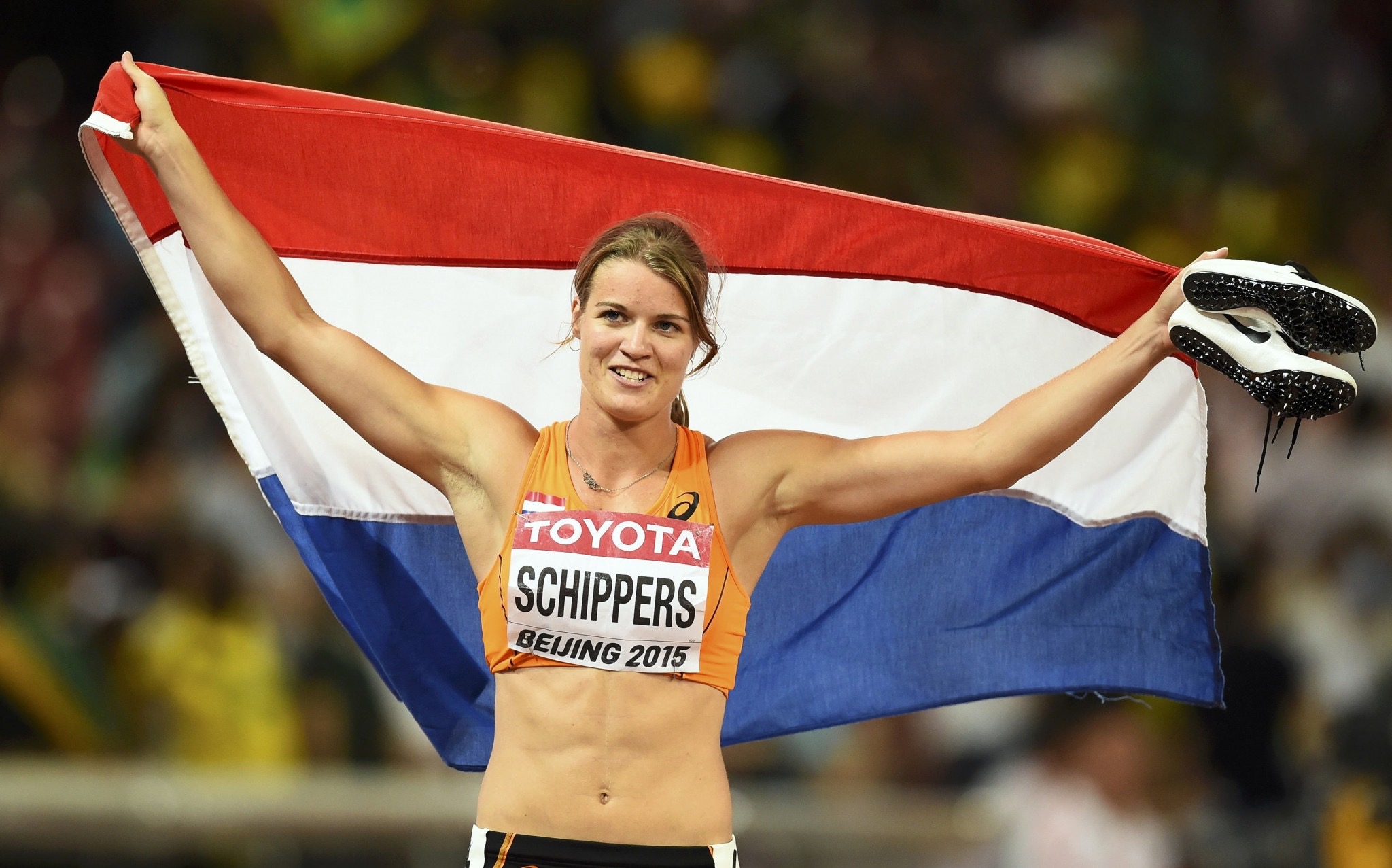 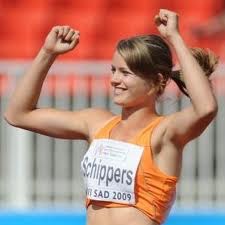 Dafne 60m 
7.60 (15y)
Startingpoint
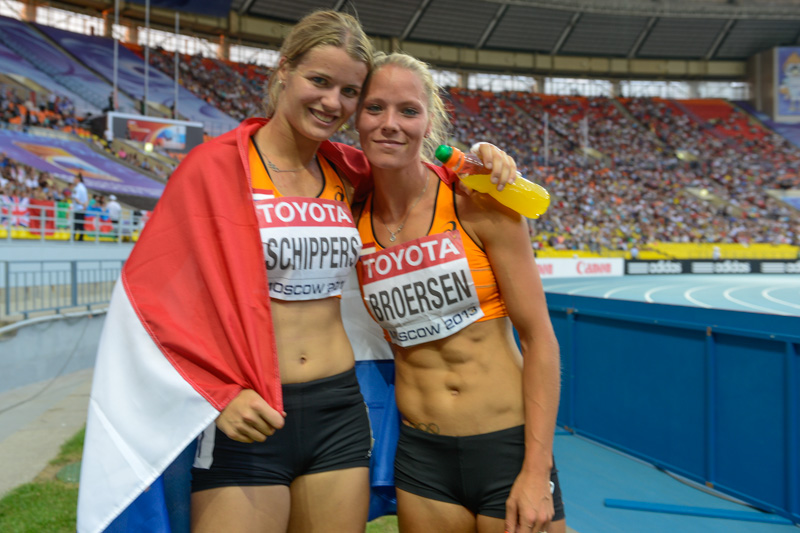 Class of 2009
2009-2010 Focus of (talent) program multi-events
Fulltime coaching and medical support

Work capacity and Fitness, while developing all different techniques

Allround program
Based on SPEED	
Based on their strenghts!
Sprint Technique a base for all events
1th year
Frontside mechanics (knee’s/upper leg lead movement)
Run tall (hips under your shoulders)
Feet dorsoflexed
Step over the other knee

2th year
Acceleration mechanics
Breakthrough Gotzis 2011
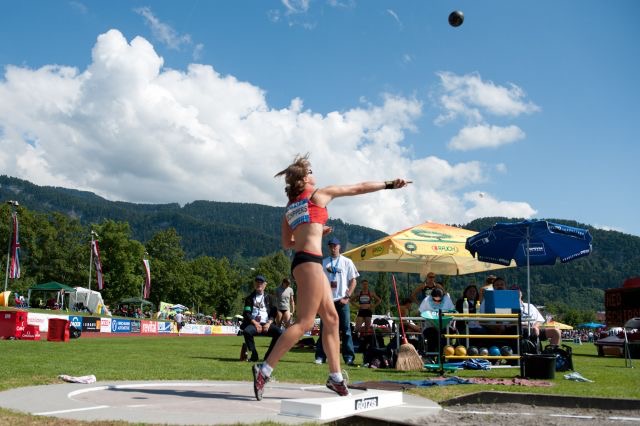 6172points + 22.90sec
How did we get there (2010-2011)?
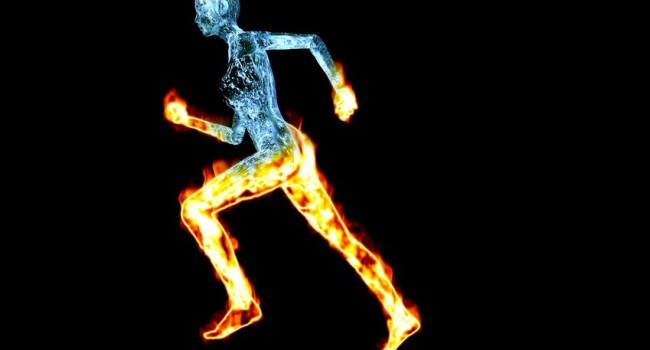 Lactic 
running sessions 
once every 2 weeks
Semi Final WC Daegu 2011 22.92
What went wrong?
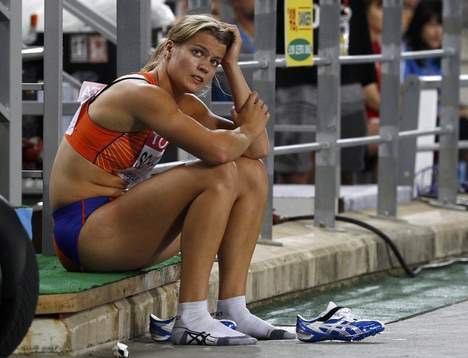 2012, Felt like a disappointment
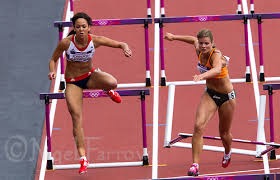 5th EC 200m 
12th OG Heptatlon
September 2012
Which event?……….Heptathlon!
Decided to develop sprints alongside the heptathlon
Indoor sprints, EC23 100m, WC heptathlon
Trainingweek 2013 and 2014
Moscow 2013
‘what if I ran the 200m?’

Medal: ‘you see I’m a heptathlete!’ (NR 6477)

But……….11.09 + 22.69 won’t get you into FINALS!
Season 2014
Temporuns: Volume DOWN  Intensity UP

Gotzis 6545 and 22.35

DL Lausanne 11.28 (0.302 slip in blocks)
This is the moment to see what’s possible!
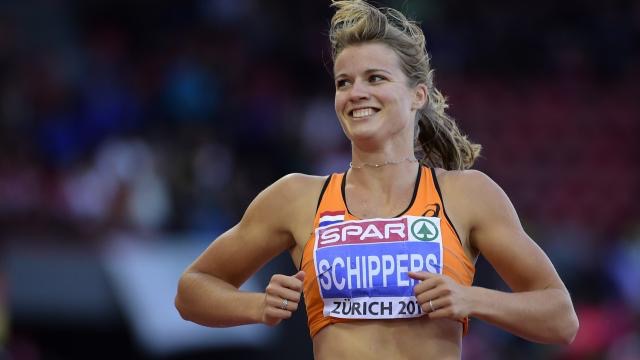 Trainingweek 2015
Plan 2015
April 10.90 (+3.9) 22.61
May  10.93 (+1.8) 22.39 (Gotzis)
June  11.12 (-0.3) 22.45
DL Paris 11.04 
DL Laussanne 22.29
DL Monaco 22.09
DL London 10.91
Nationals 11.02
Progression